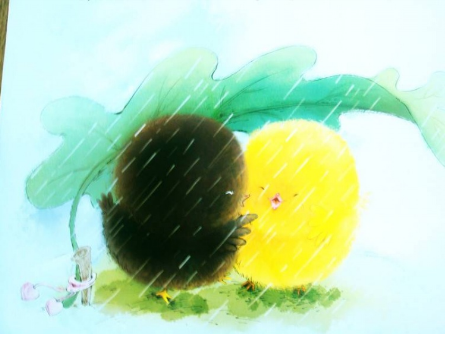 《轻轻跳》
《在一起》
《小白兔》
《两只羊》
课前诵
课前诵
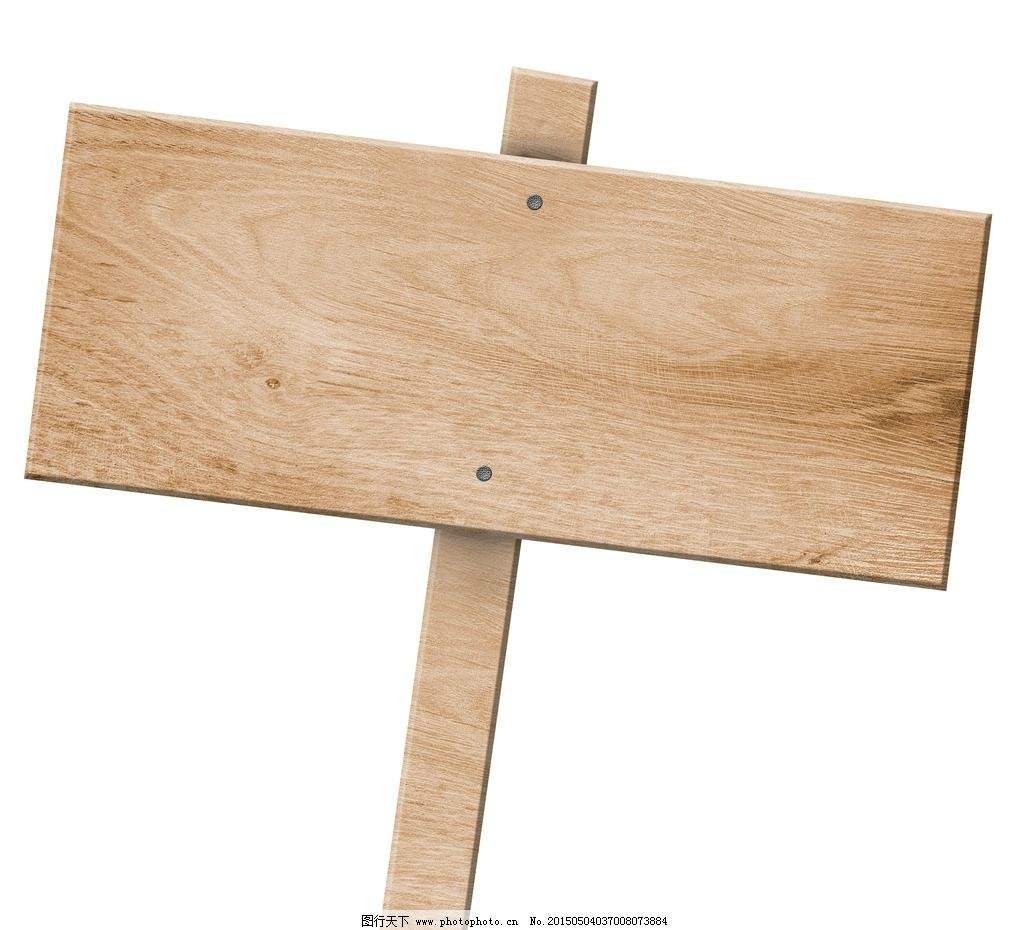 bǐ wěi bɑ
比尾巴
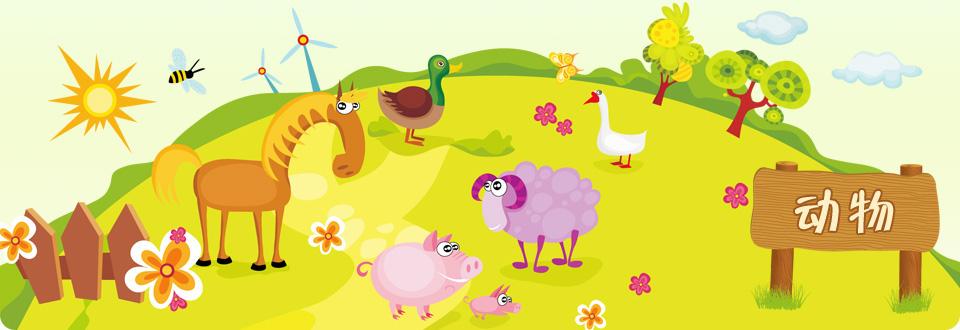 bā
巴
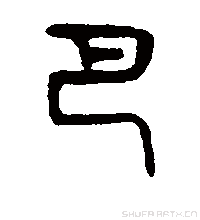 shù tí
  竖 提
shù ɡōu
 竖 钩
比
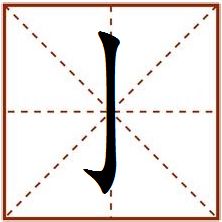 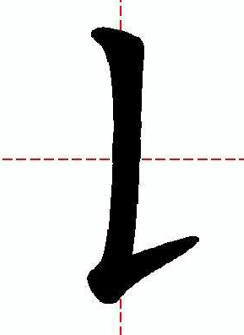 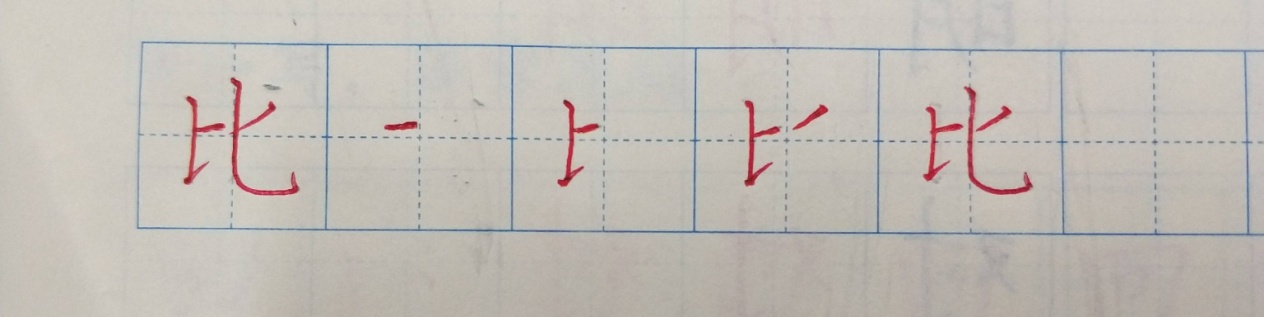 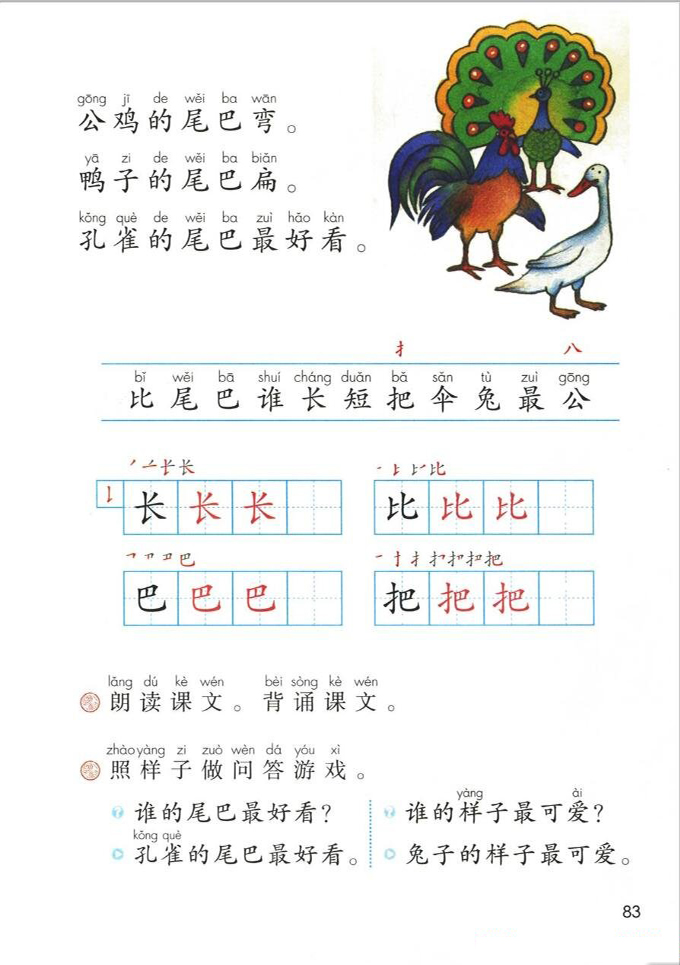 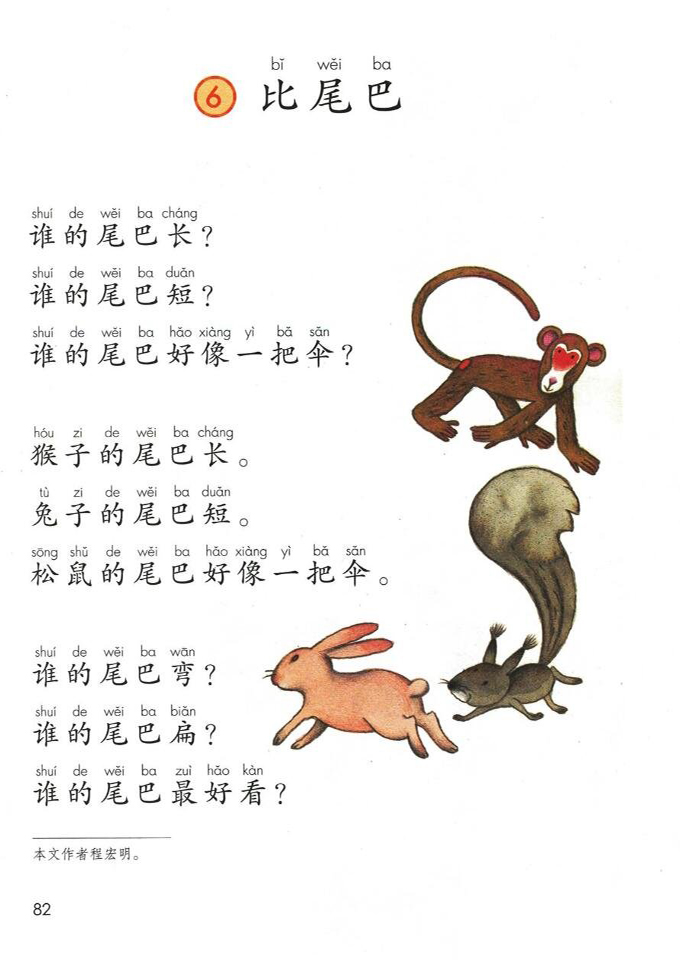 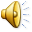 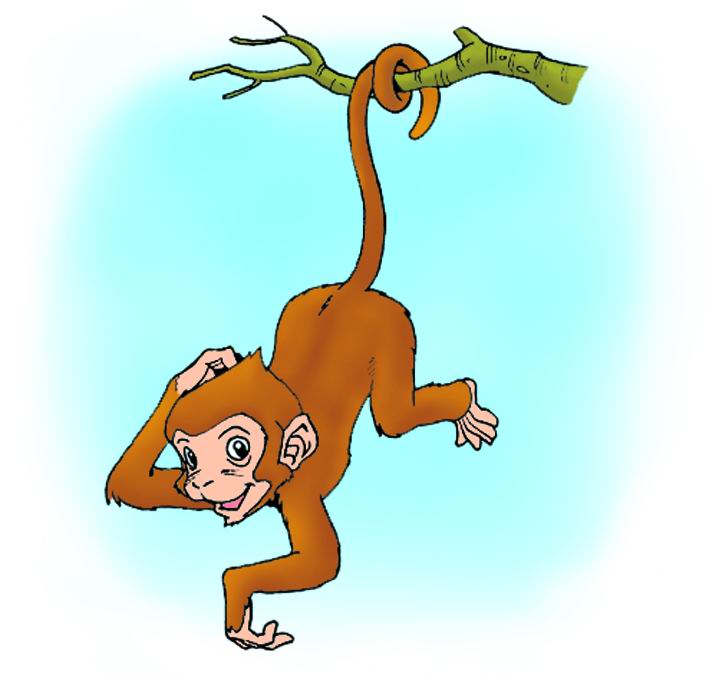 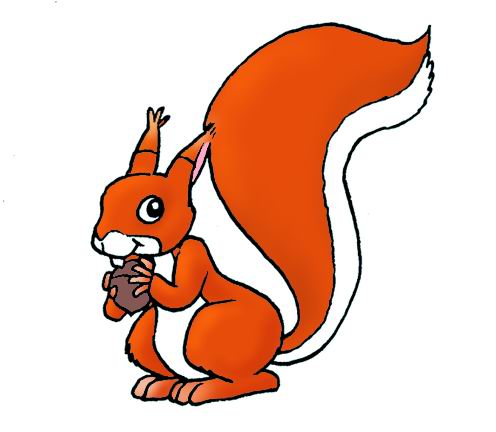 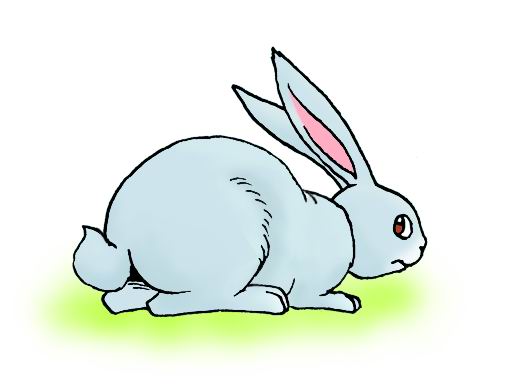 sōnɡ shǔ
tù  zi
hóu zi
猴 子
兔 子
松     鼠
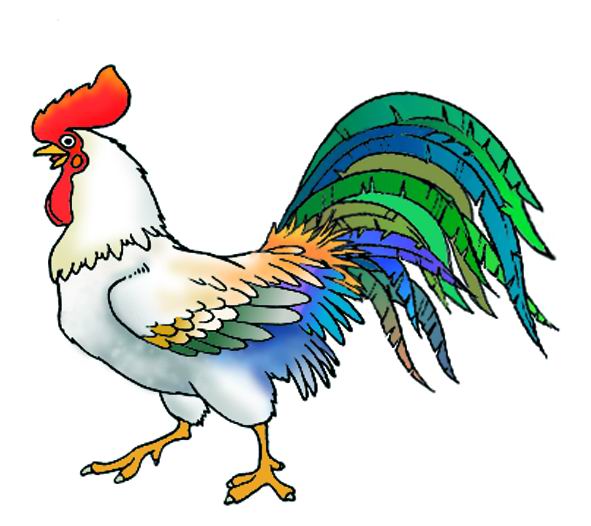 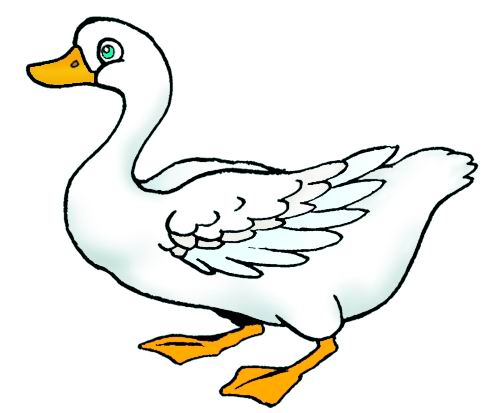 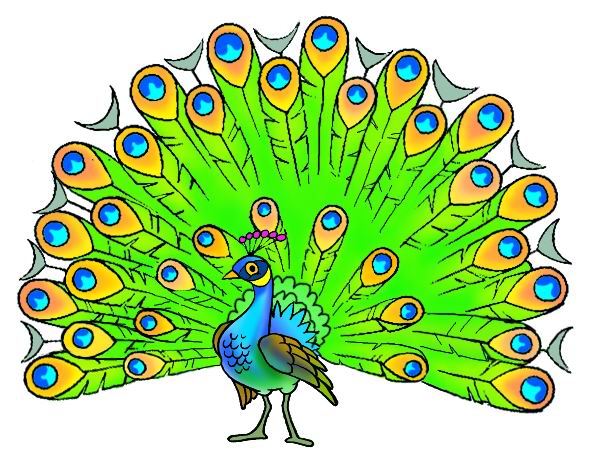 kǒnɡquè
yā  zi
ɡōnɡ  jī
孔   雀
公   鸡
鸭 子
shuí   de    wěi     bɑ   cháng 
谁  的  尾  巴  长 ？
shuí   de    wěi     ba    duǎn
谁  的  尾  巴  短 ？
shuí  de     wěi     bɑ    hǎo  xiàng   yì    bǎ   sǎn
谁  的  尾  巴  好  像  一 把 伞？
ch ng    du  n      yì   b   s  n
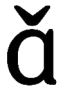 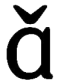 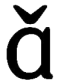 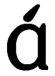 长    短   一把伞
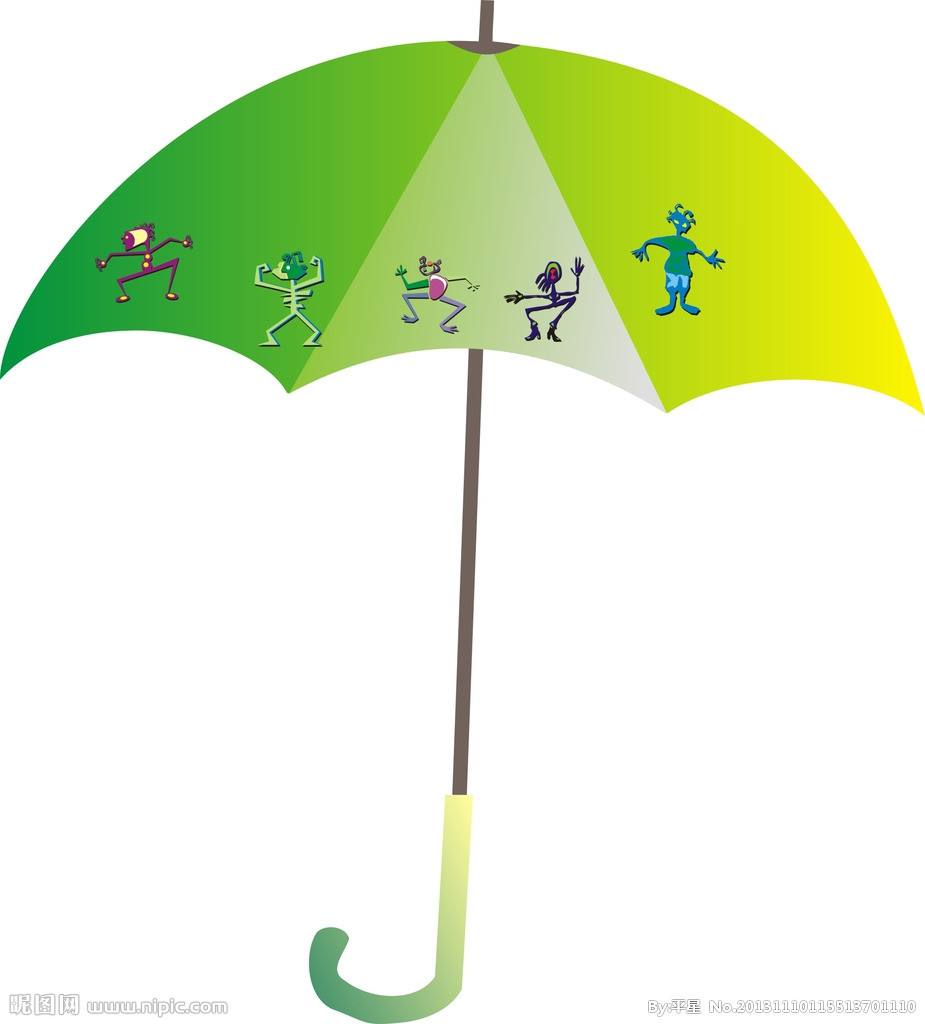 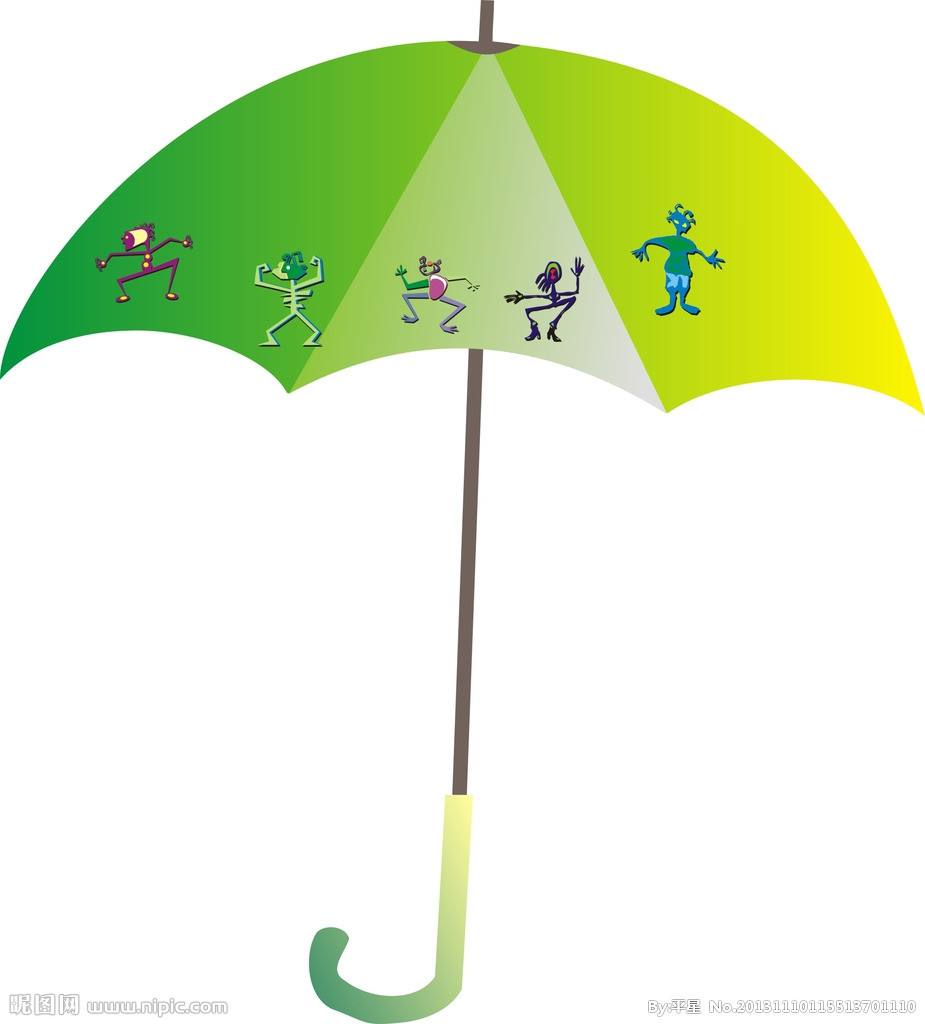 扌（提手旁）
手
一把伞
一把（   ）
shuí     shuí de      shuí de wěi  ba 
 谁   谁 的  谁 的 尾 巴
shuí   de    wěi     bɑ   cháng 
谁  的  尾  巴  长 ？
shuí   de    wěi     ba    duǎn
谁  的  尾  巴  短 ？
shuí  de     wěi     bɑ    hǎo  xiàng   yì    bǎ   sǎn
谁  的  尾  巴  好  像  一 把 伞？
hóu    zi      de     wěi    bɑ  cháng 
猴  子  的  尾  巴  长 。
tù      zi      de     wěi     ba   duǎn
兔  子  的  尾  巴  短 。
sōng  shǔ   de    wěi    bɑ    hǎo  xiàng   yì  bǎ  sǎn
松  鼠  的  尾  巴  好  像  一 把 伞。
shuí   de    wěi     bɑ   cháng 
谁  的  尾  巴  长 ？
hóu    zi      de     wěi    bɑ  cháng 
猴  子  的  尾  巴  长 。
tù      zi      de     wěi     ba   duǎn
兔  子  的  尾  巴  短 。
shuí   de    wěi     ba    duǎn
谁  的  尾  巴  短 ？
shuí  de  wěi  bɑhǎo xiàng yì  bǎ sǎn
谁 的 尾 巴 好 像 一 把 伞？
sōng shǔ de wěi bɑ hǎoxiàng yì bǎ sǎn
 松 鼠 的尾 巴 好 像 一 把伞。
shuí   de    wěi     bɑ   cháng 
谁  的  尾  巴  长 ？
hóu    zi      de     wěi    bɑ  cháng 
猴  子  的  尾  巴  长 。
tù      zi      de     wěi     ba   duǎn
兔  子  的  尾  巴  短 。
shuí   de    wěi     ba    duǎn
谁  的  尾  巴  短 ？
shuí  de  wěi  bɑhǎo xiàng yì  bǎ sǎn
谁 的 尾 巴 好 像 一 把 伞？
          ?
sōng shǔ de wěi bɑ hǎoxiàng yì bǎ sǎn
 松 鼠 的尾 巴 好 像 一 把伞。
shuí   de    wěi     bɑ   wān
谁  的  尾  巴  弯 ？
shuí   de    wěi     ba     biǎn
谁  的  尾  巴  扁？
shuí  de     wěi     bɑ    zuì   hǎo  kàn
谁  的  尾  巴  最 好 看？
shuí  de     wěi    bɑ    wān 
谁  的  尾  巴  弯 ？
shuí  de    wěi     ba     zuì   hǎo   kàn
谁  的  尾  巴  最 好  看？
gōng    jī     de     wěi    bɑ    wān 
   公  鸡  的  尾  巴  弯。
yā     zi      de     wěi    ba    biǎn
鸭  子  的  尾  巴  扁。
shuí  de     wěi    ba    biǎn
谁  的  尾  巴  扁 ？
kǒng  què   de    wěi   ba  zuì  hǎo  kàn
孔  雀  的  尾 巴 最 好 看。
shuí   de    wěi     bɑ   cháng 
谁  的  尾  巴  长 ？
hóu    zi      de     wěi    bɑ  cháng 
猴  子  的  尾  巴  长 。
tù      zi      de     wěi     ba   duǎn
兔  子  的  尾  巴  短 。
shuí   de    wěi     ba    duǎn
谁  的  尾  巴  短 ？
shuí  de  wěi  bɑ  hǎo xiàng yì  bǎ sǎn
谁 的 尾 巴 好 像 一把 伞？
sōng shǔ de wěi bɑ hǎoxiàng yì bǎ sǎn
松  鼠 的尾 巴 好 像 一 把 伞。
gōng    jī     de     wěi    bɑ    wān 
   公  鸡  的  尾  巴  弯。
shuí  de     wěi    bɑ    wān 
谁  的  尾  巴  弯 ？
yā     zi      de     wěi    ba    biǎn
鸭  子  的  尾  巴  扁。
shuí  de     wěi    ba    biǎn
谁  的  尾  巴  扁 ？
shuí  de    wěi     ba     zuì   hǎo   kàn
谁  的  尾  巴  最 好  看？
kǒng  què   de    wěi   ba  zuì  hǎo  kàn
孔  雀  的  尾 巴 最 好 看。
shuí   de    wěi     bɑ   cháng 
谁  的  尾  巴  长 ？
hóu    zi      de     wěi    bɑ  cháng 
猴  子  的  尾  巴  长 。
tù      zi      de     wěi     ba   duǎn
兔  子  的  尾  巴  短 。
shuí   de    wěi     ba    duǎn
谁  的  尾  巴  短 ？
shuí  de  wěi  bɑ  hǎo xiàng yì  bǎ sǎn
谁 的 尾 巴 好 像 一把 伞？
sōng shǔ de wěi bɑ hǎoxiàng yì bǎ sǎn
松 鼠 的 尾 巴 好 像 一 把 伞。
gōng    jī     de     wěi    bɑ    wān 
   公  鸡  的  尾  巴  弯。
shuí  de     wěi    bɑ    wān 
谁  的  尾  巴  弯 ？
yā     zi      de     wěi    ba    biǎn
鸭  子  的  尾  巴  扁。
shuí  de     wěi    ba    biǎn
谁  的  尾  巴  扁 ？
shuí  de    wěi     ba     zuì   hǎo   kàn
谁  的  尾  巴  最 好  看？
kǒng  què   de    wěi   ba  zuì  hǎo  kàn
孔   雀  的 尾 巴 最 好 看。
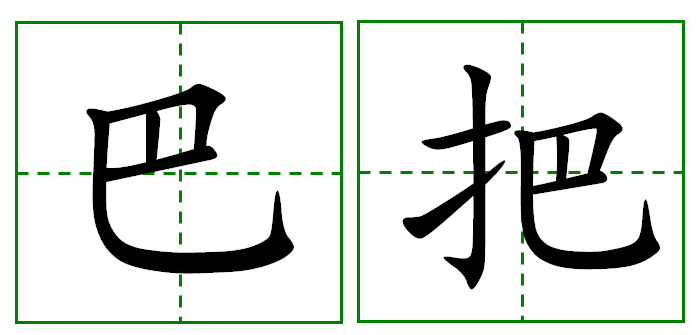